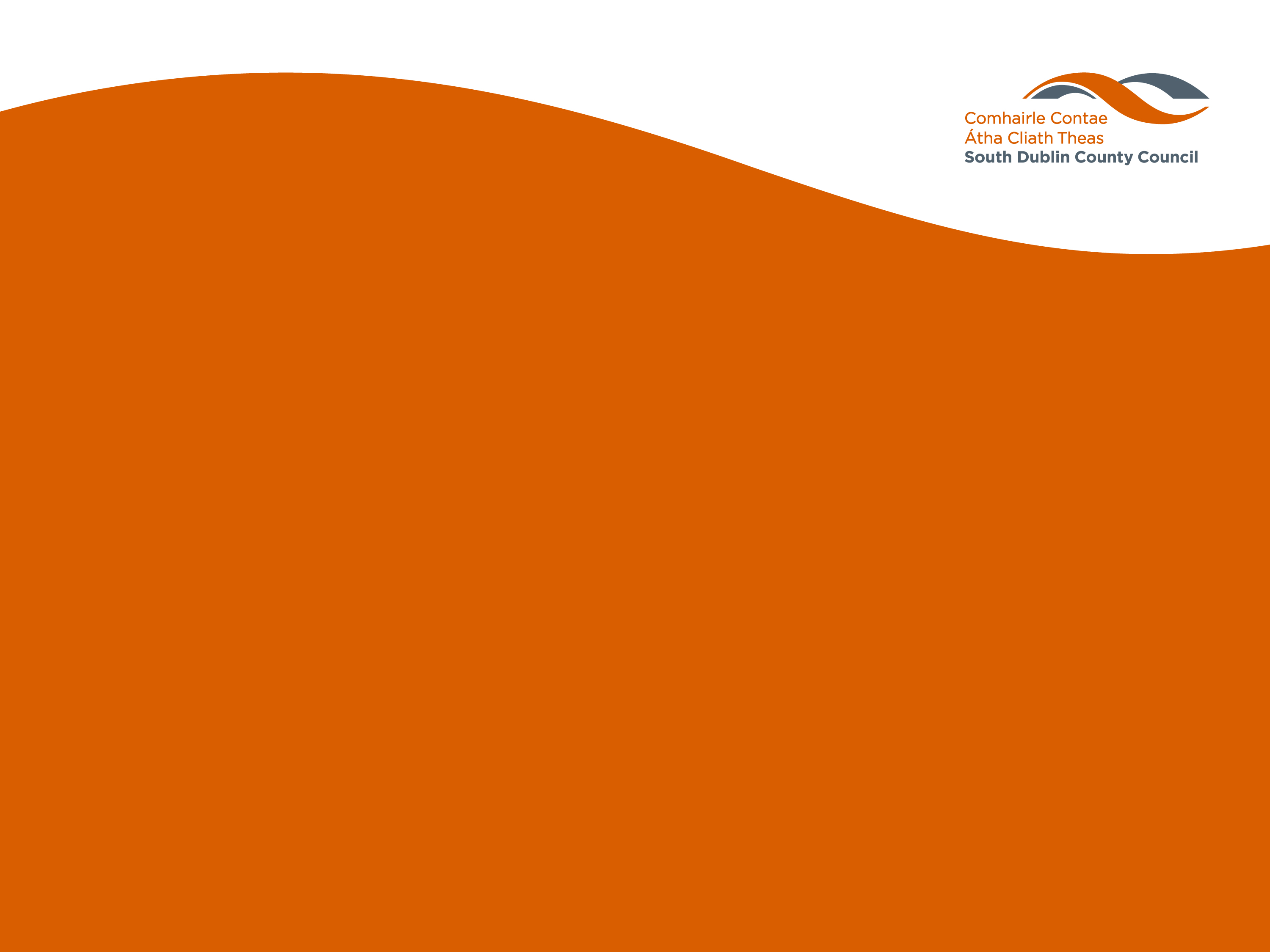 2025 Roadworks Programme
Clondalkin, Newcastle, Rathcoole, Saggart and Brittas Area Committee Meeting- January 2025
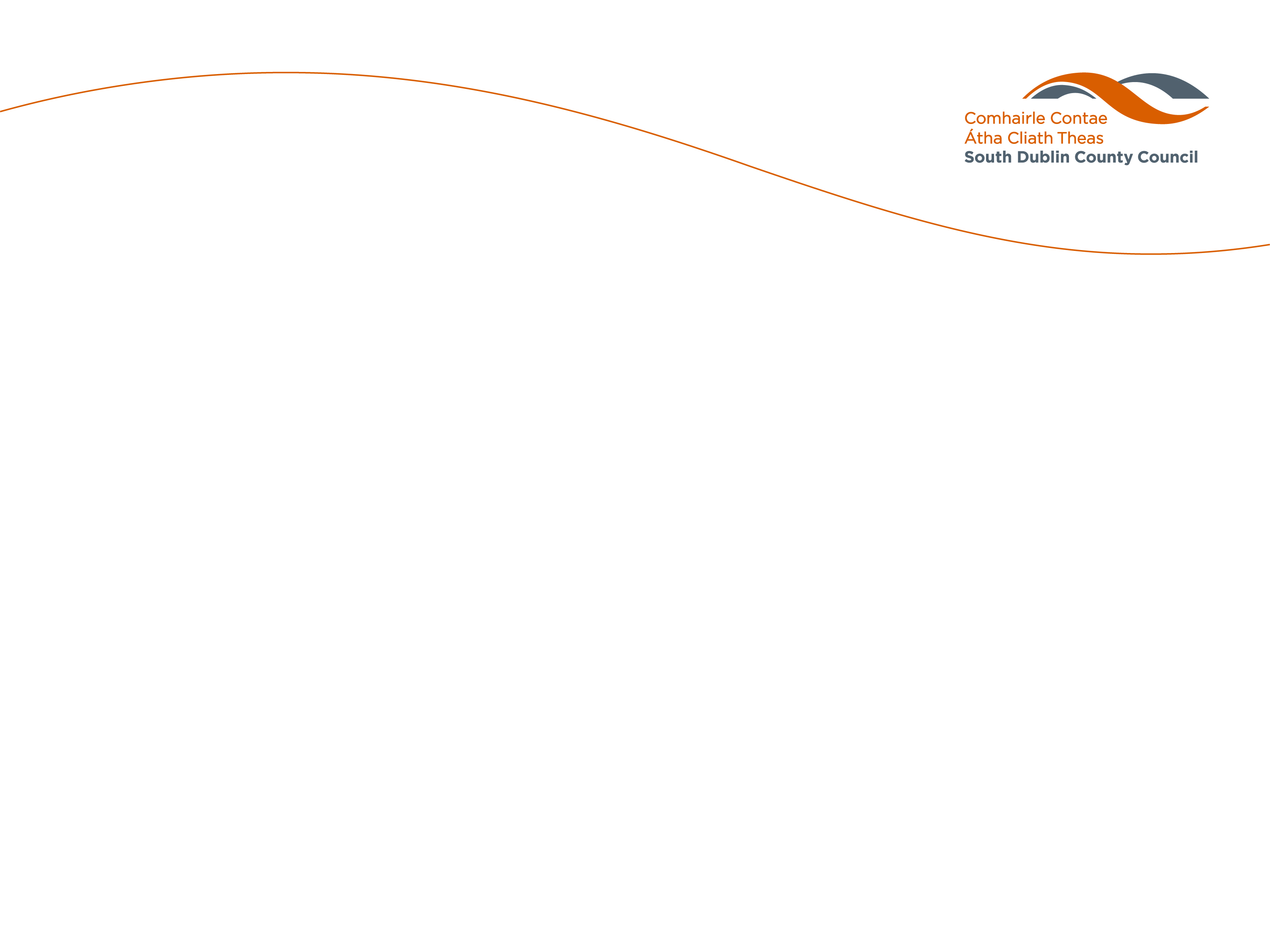 Summary

Total Budget 2024 - €8.9m
Total Budget 2025 - €9.25m

Road Resurfacing – €3.4m*
Footpath Repairs/Improvements - €3.65m*
Cycle Track Maintenance - €200k
Social Housing Estate Upgrades - €300k 
Patching & Estates- €700k
Discretionary Maintenance Works - €1m**
* Figure incorporates overhead costs (plant hire, enabling works) and programme contingency
**Includes hedge cutting, line marking, drainage works etc.
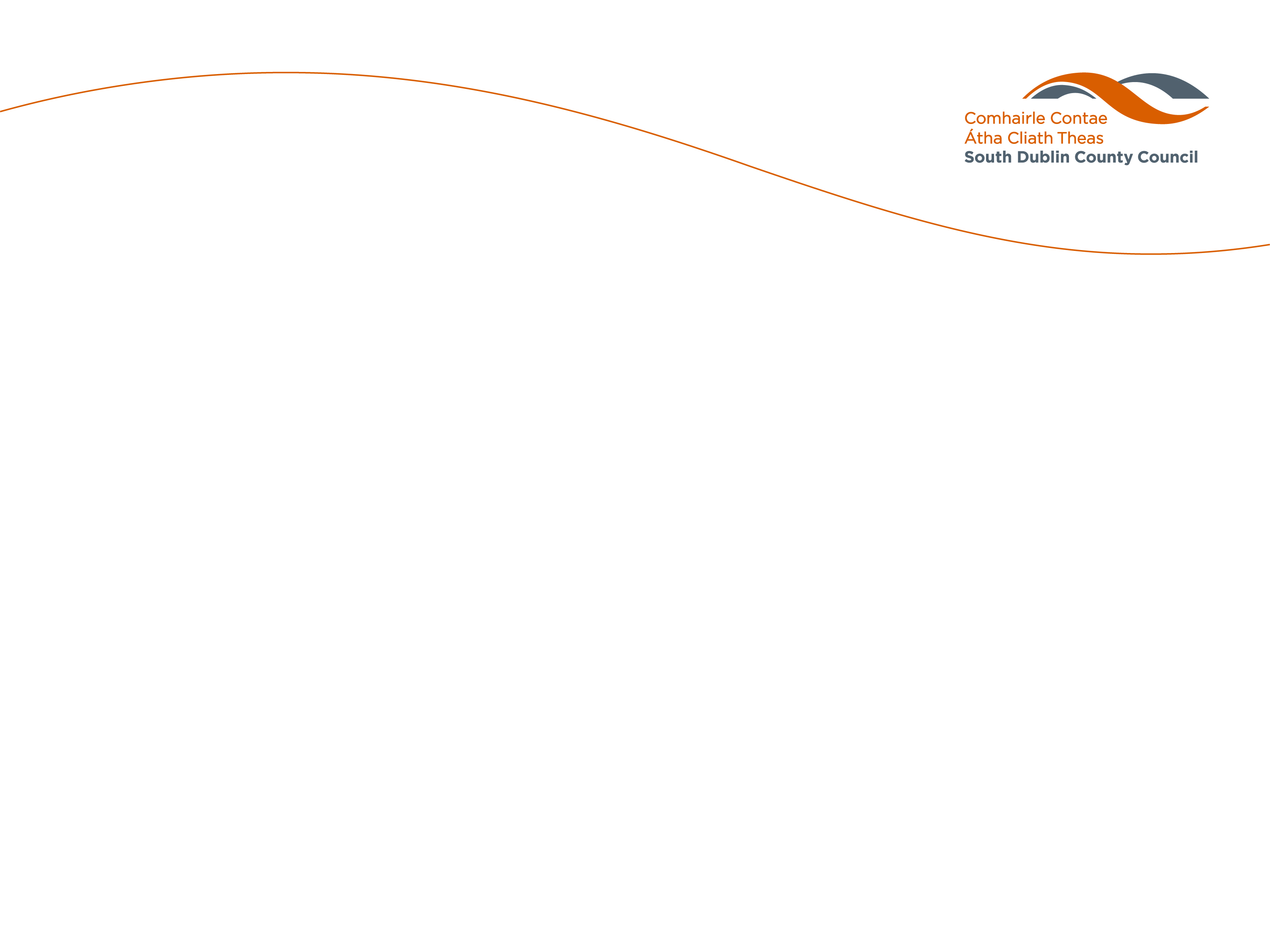 Sustainability Measures
Concrete Specification Revised
Use of GGBS to replace cement
Reduces virgin material
Estimated carbon reduction: 32%  

Asphalt Specification Revised
Moving from Hot Mix Asphalt to Warm Mix Asphalt
Introducing  Reclaimed Asphalt Product (RAP) into mix specification
Between a 15% & 25% reduction in carbon 

Sustainable Thermal Road Repair (Potholes)
Reheats existing asphalt using renewable energy
10% of virgin material added to existing asphalt
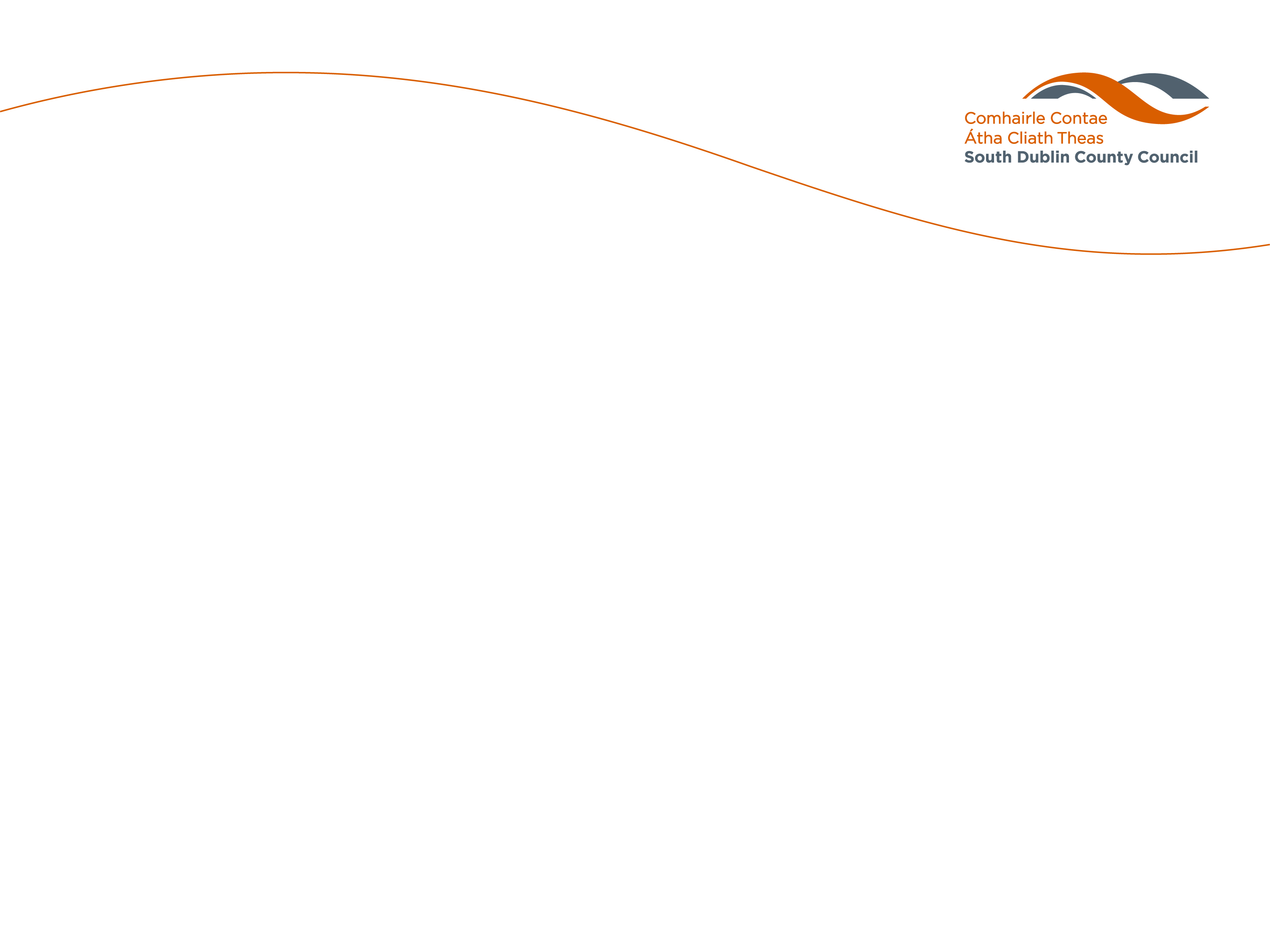 Summary – Clondalkin, Newcastle, 
			Rathcoole, Saggart & Brittas

Total Budget 2025 - €1,728,000

Road Resurfacing – €718,000
Footpath Repairs/Improvements - €605,000
Cycle Track Maintenance - €30,000
Social Housing Estate Upgrades - €75,000
Patching & Estate works - €100,000
Routine Maintenance Works - €150,000
Overheads & Contingency - €50k*


* Overhead costs (plant hire, enabling works)
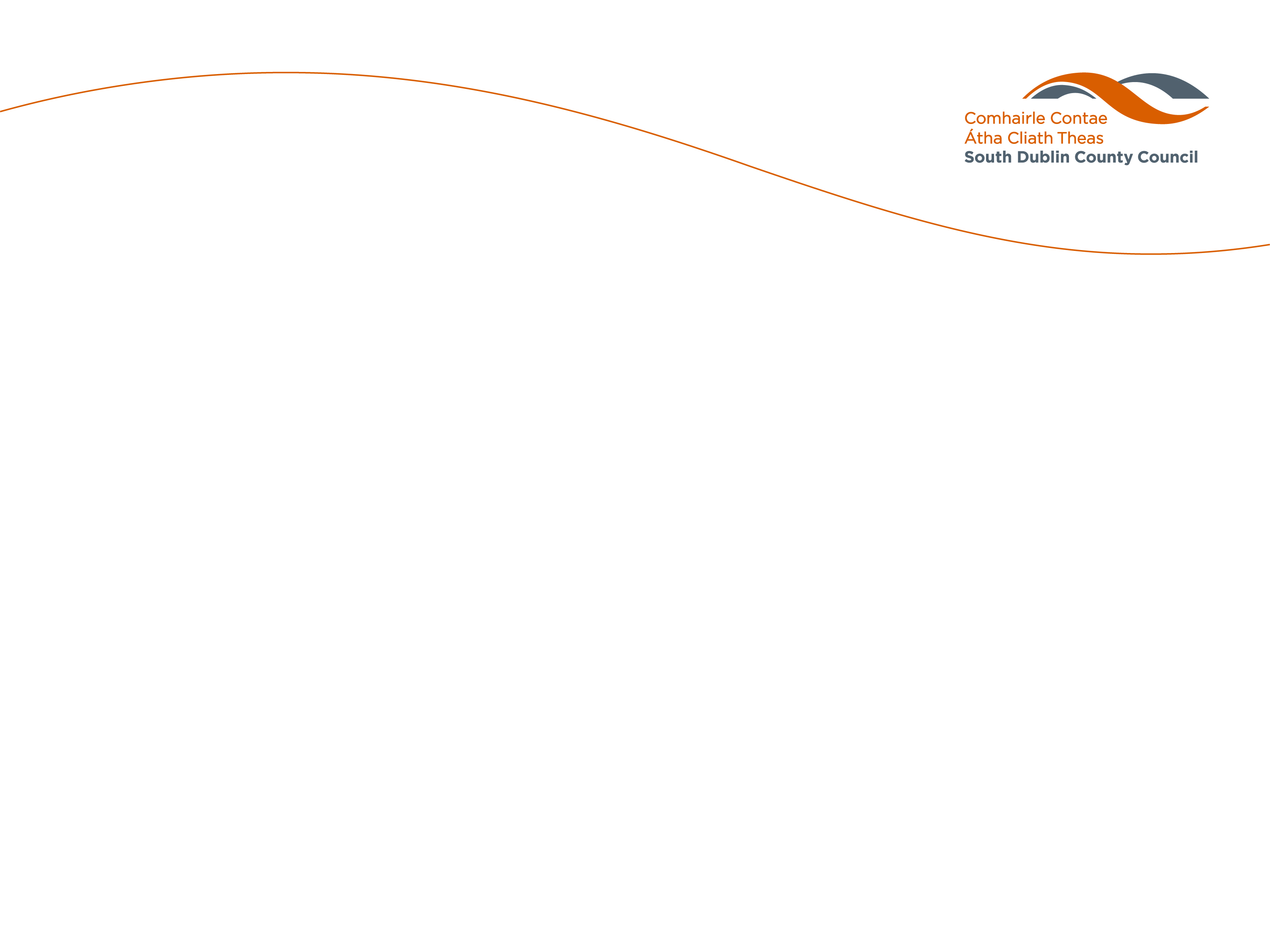 Summary
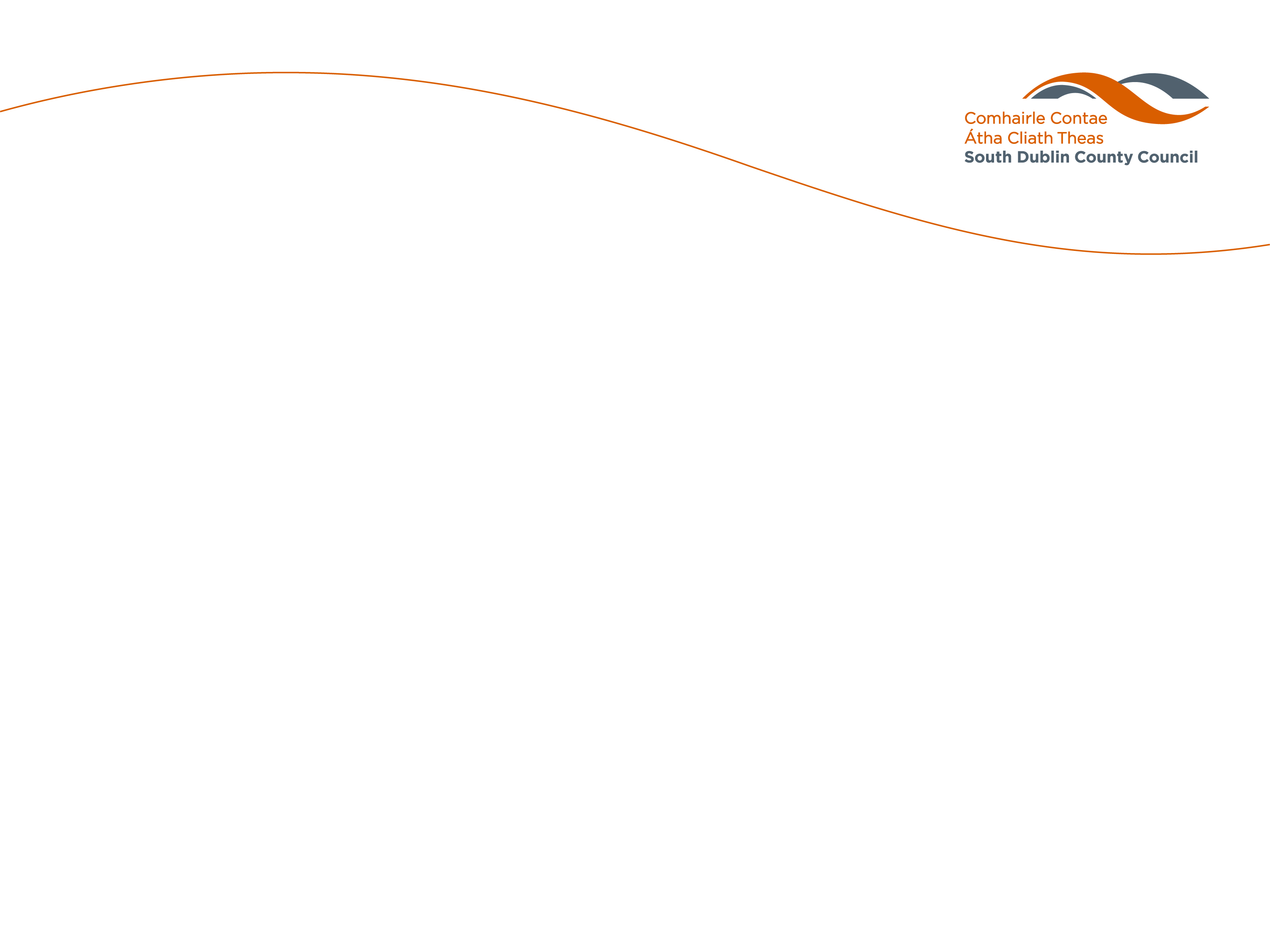 Clondalkin, Newcastle, Rathcoole, 
Saggart and Brittas LEA
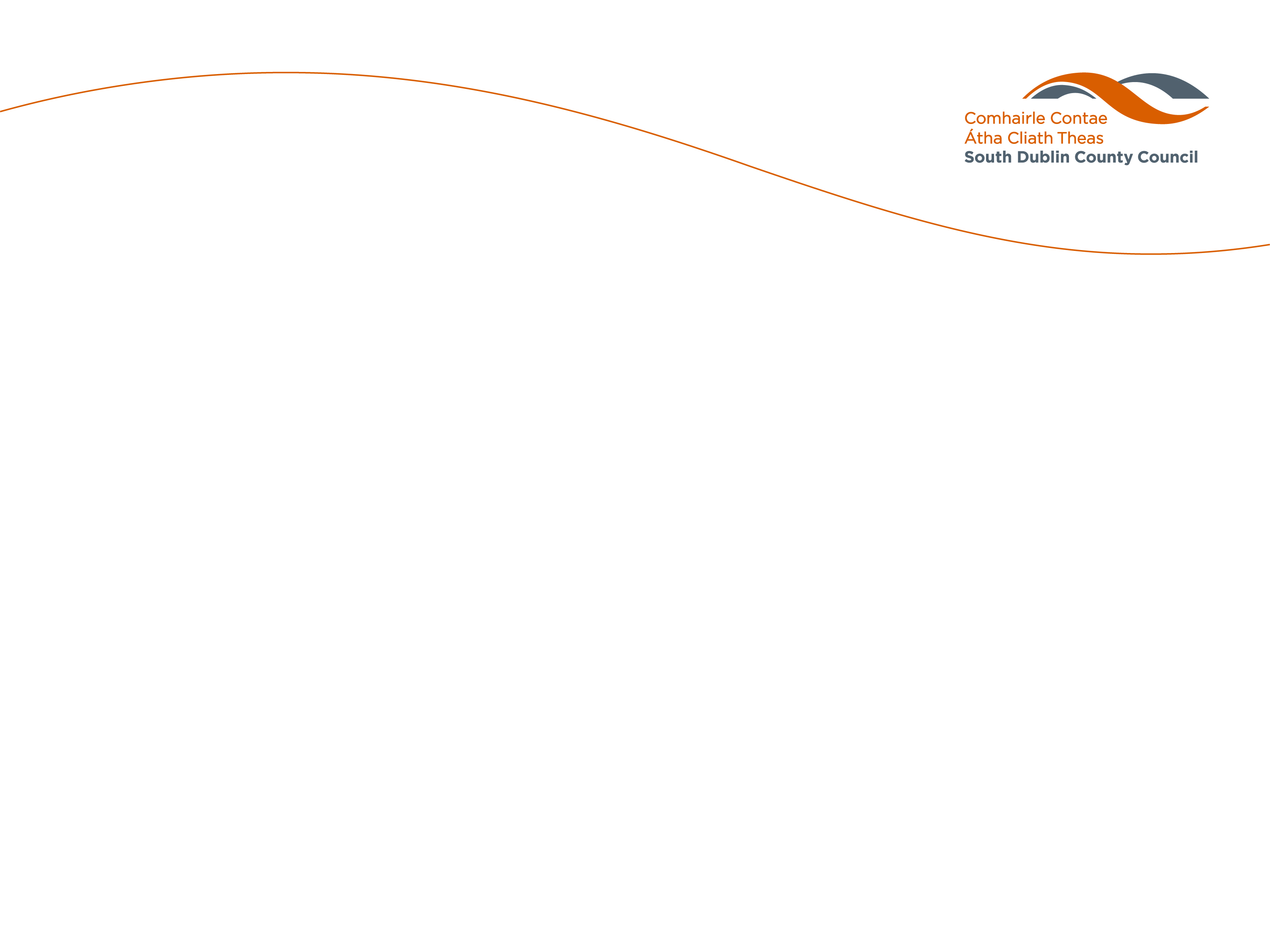 Additional Work


	In addition to the schemes carried out under the Roadworks Programme additional works undertaken during the year by Road Maintenance are

One-off Footpath Repairs
Patching/Pothole Repair
Road Marking Renewal
Ramp Repair
Hedge Cutting
Grass Cutting
Drainage
Signage